Figure 5. Representative monopolar recordings obtained from the deepest electrode contact (filtered 1–64 Hz) in the ...
Cereb Cortex, Volume 11, Issue 7, July 2001, Pages 619–627, https://doi.org/10.1093/cercor/11.7.619
The content of this slide may be subject to copyright: please see the slide notes for details.
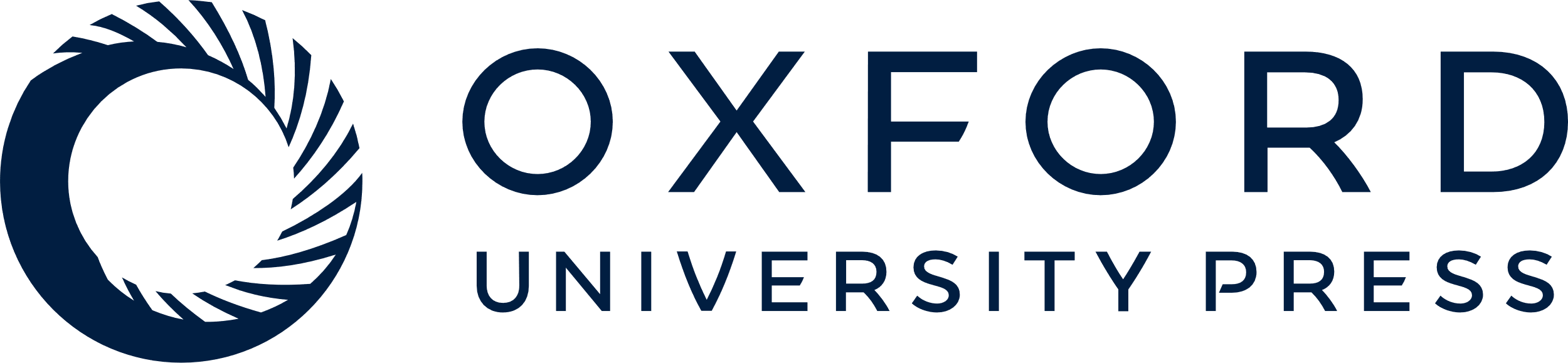 [Speaker Notes: Figure 5.  Representative monopolar recordings obtained from the deepest electrode contact (filtered 1–64 Hz) in the amygdala of Patient 6 during the suprathreshold detection test. (a) Raw recordings collected in response to the first and second odorant stimulations of butanol (S1, S4), and to the first non-odorant stimulation (S2). (b) Averaged recordings for eight OD stimulations of butanol and eight NOD stimulations. Stimulus onset corresponds to the value 0 ms.


Unless provided in the caption above, the following copyright applies to the content of this slide: © Oxford University Press]